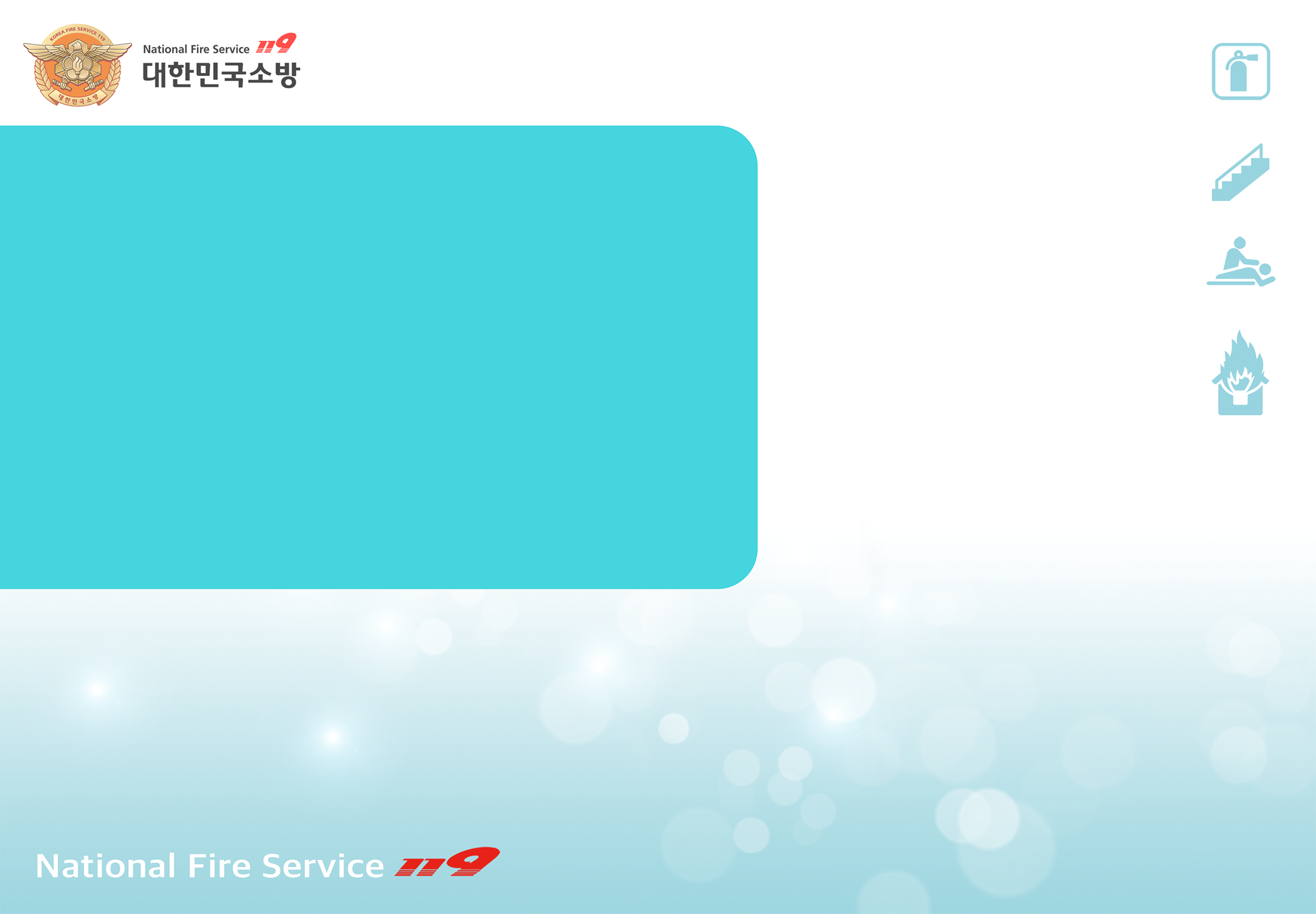 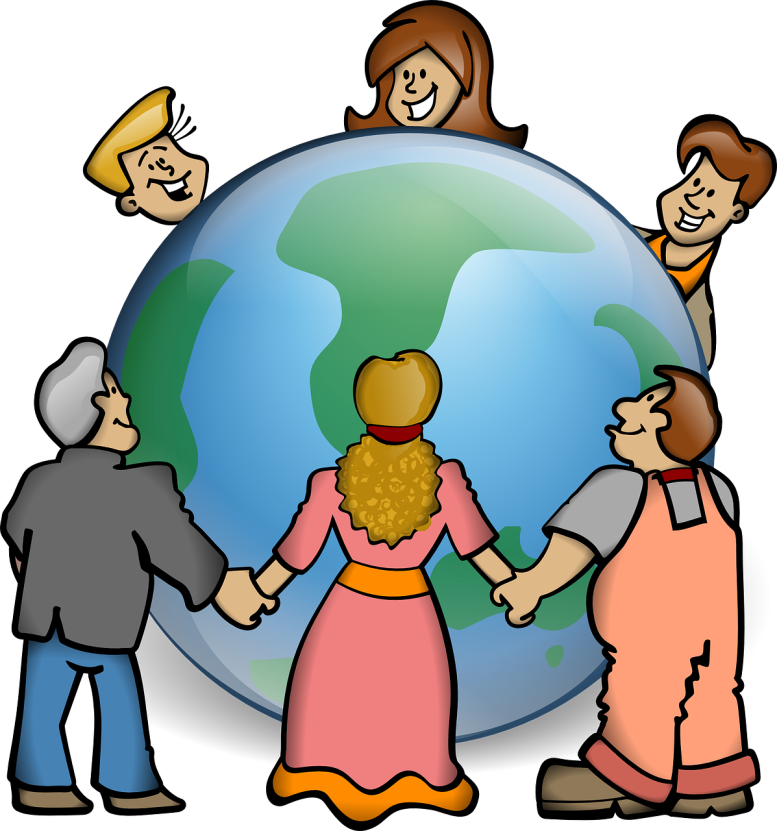 [Episode.2]
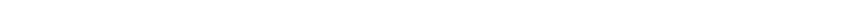 Korean Words
For Emergency 
Situations
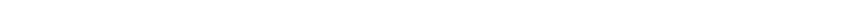 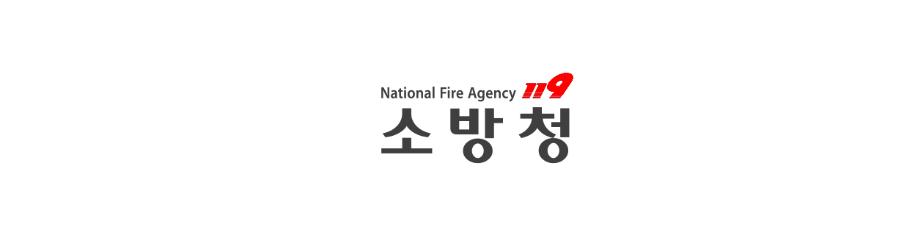 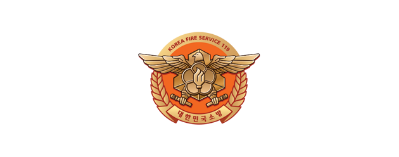 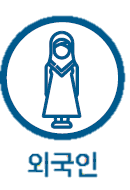 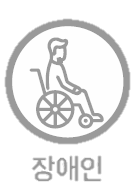 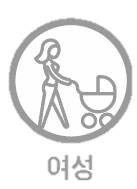 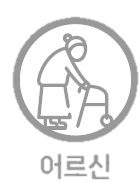 Foreigner
Woman
Disabled
Elderly
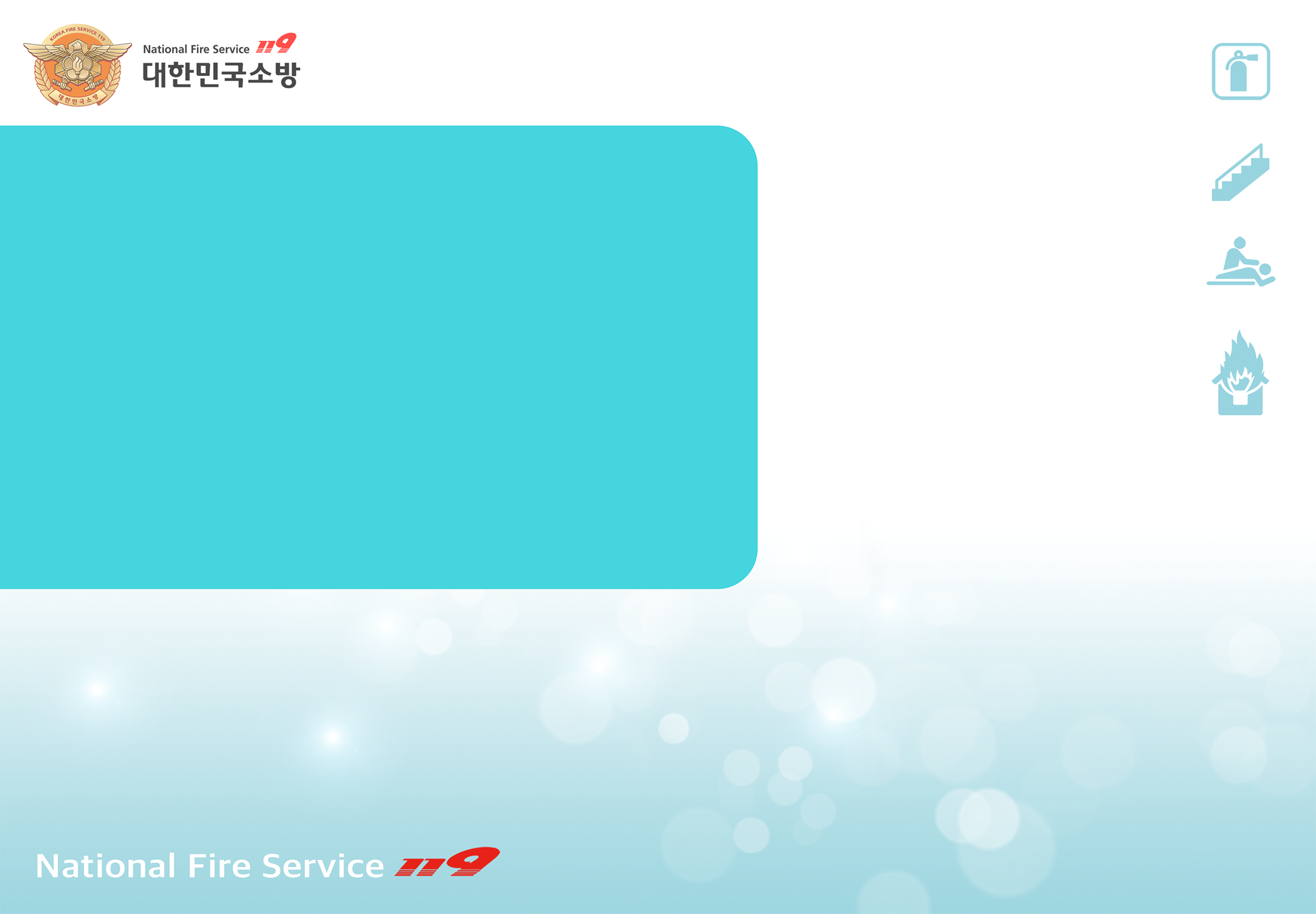 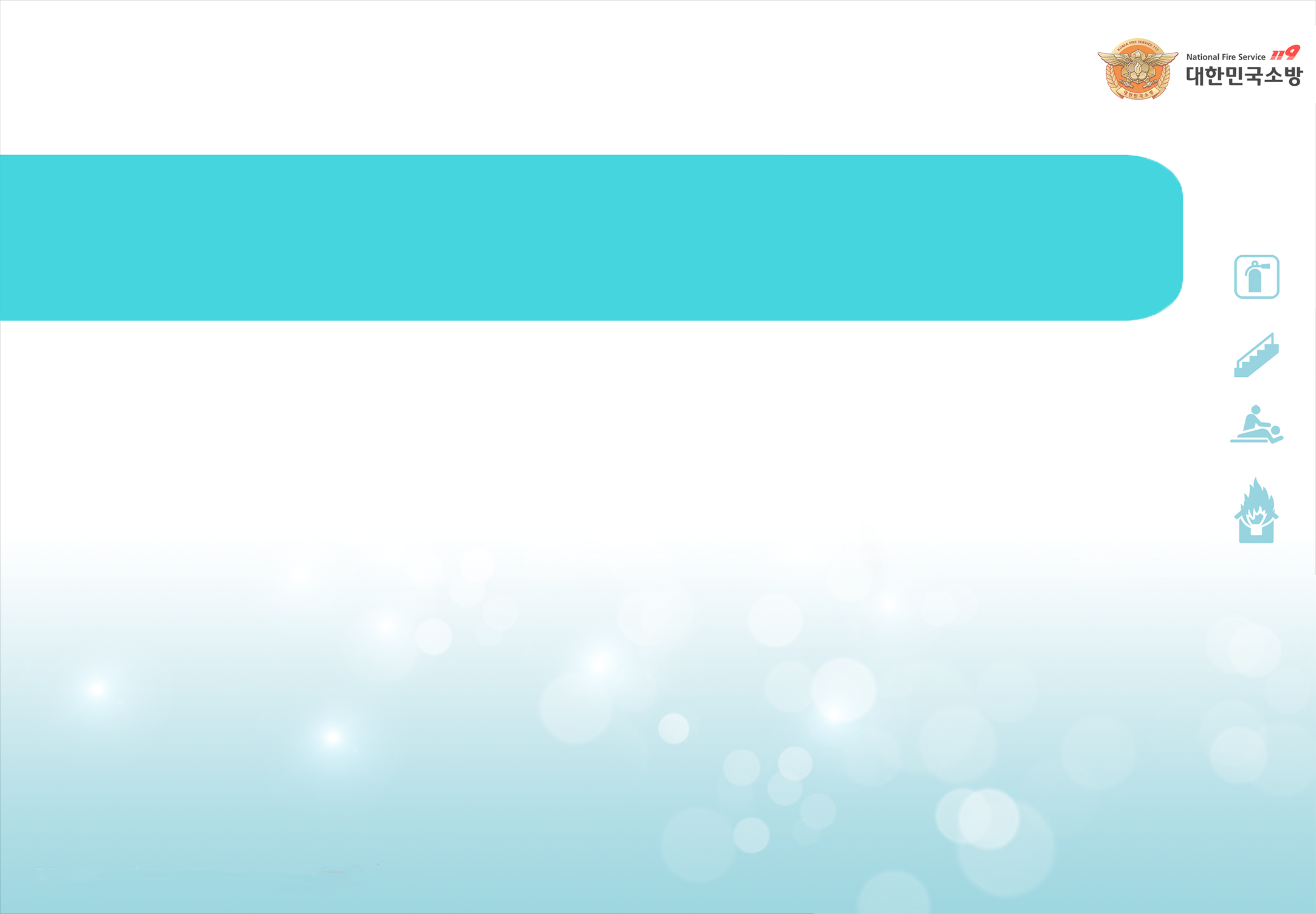 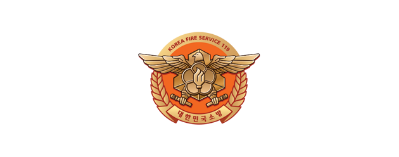 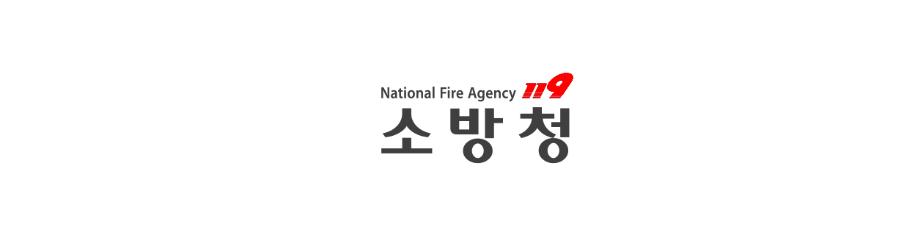 Contents
[Episode.2]
Korean Words for Emergency Situations
1. Korean Words for Emergency Situations_ 2p
2. Actions Upon Detecting A Fire_ 5p
3. Call 119_ 6p
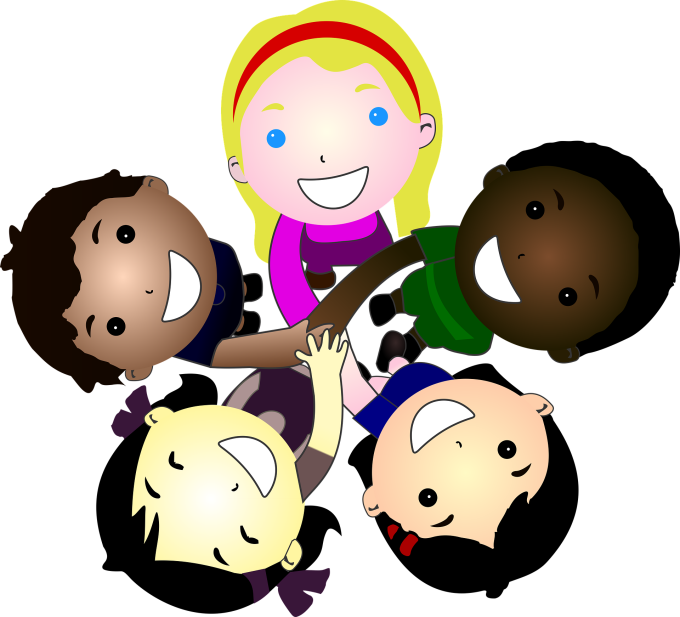 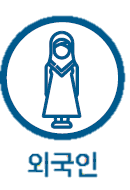 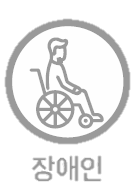 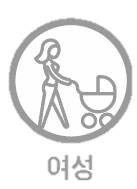 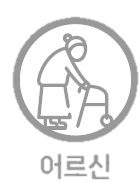 Foreigner
Woman
Disabled
Elderly
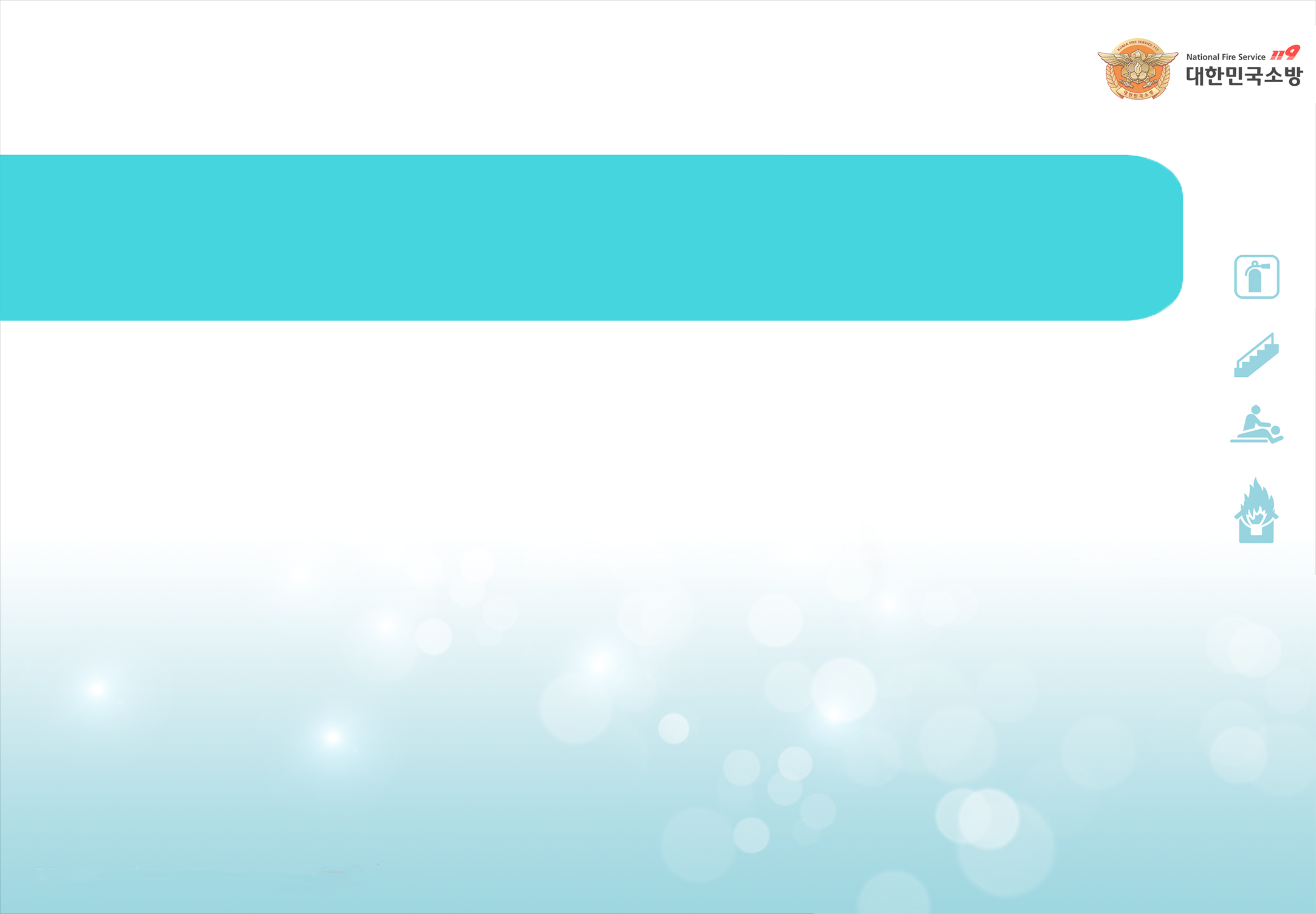 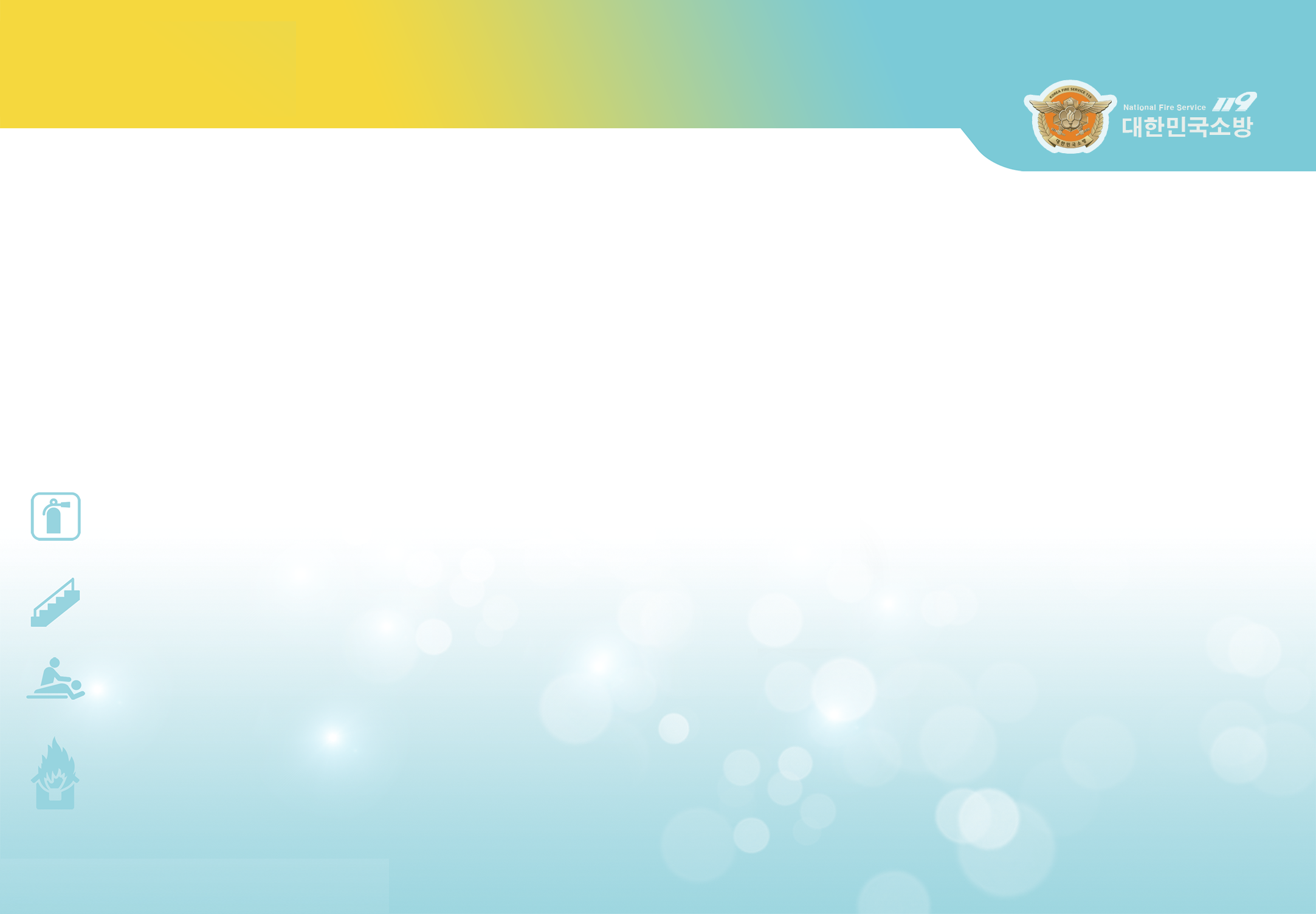 Korean Words for Emergency Situations
1
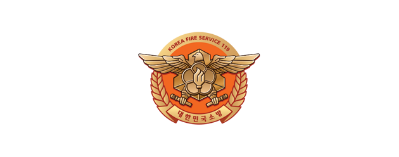 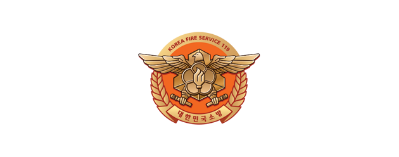 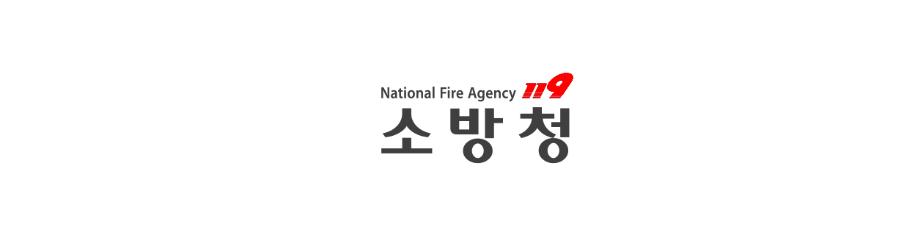 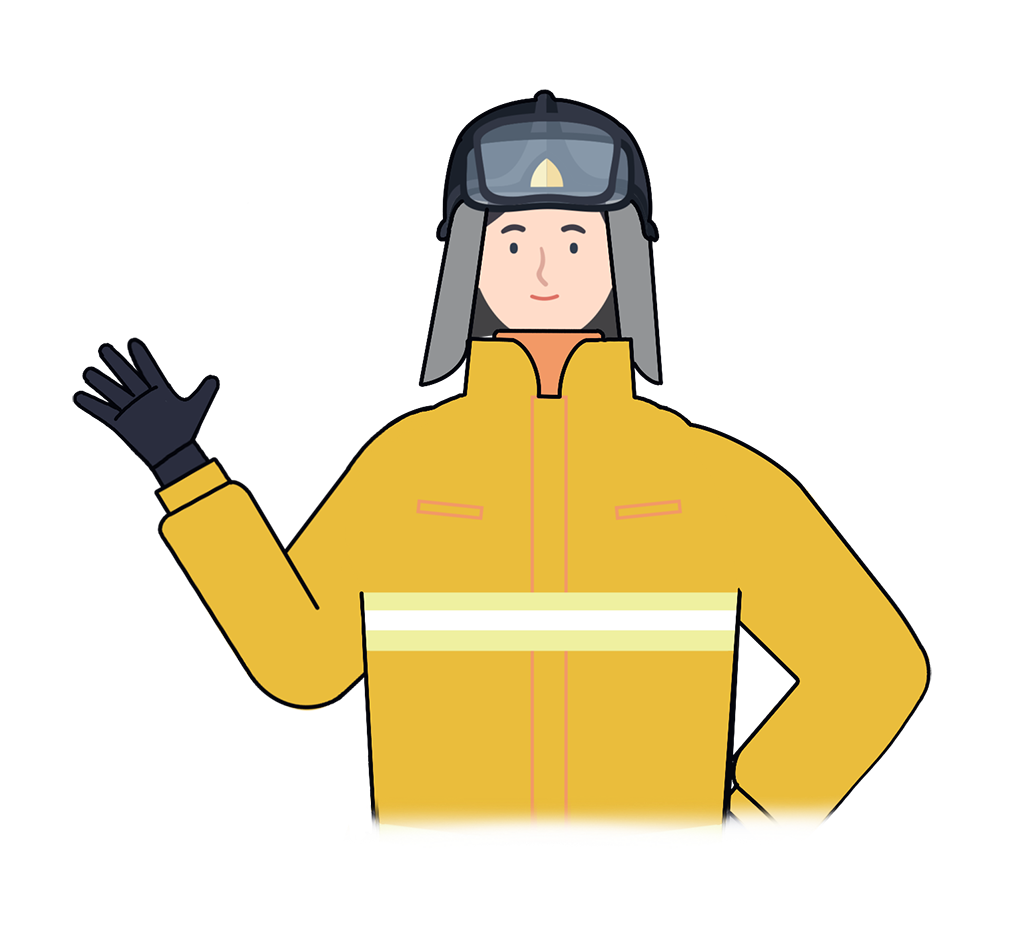 “
In October 2018 during a fire from the a house in Kyung Nam, almost everyone was able to escape after hearing the shout  “ Bul i ya ~ !! "
except for a foreigner who didn’t understand the meaning of the phrase. We need to know basic Korean expressions related to fires and natural disasters to use in an emergency
“
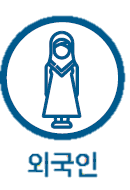 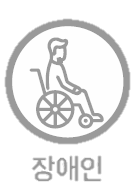 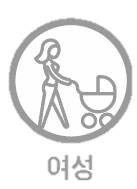 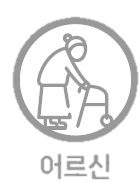 Foreigner
2
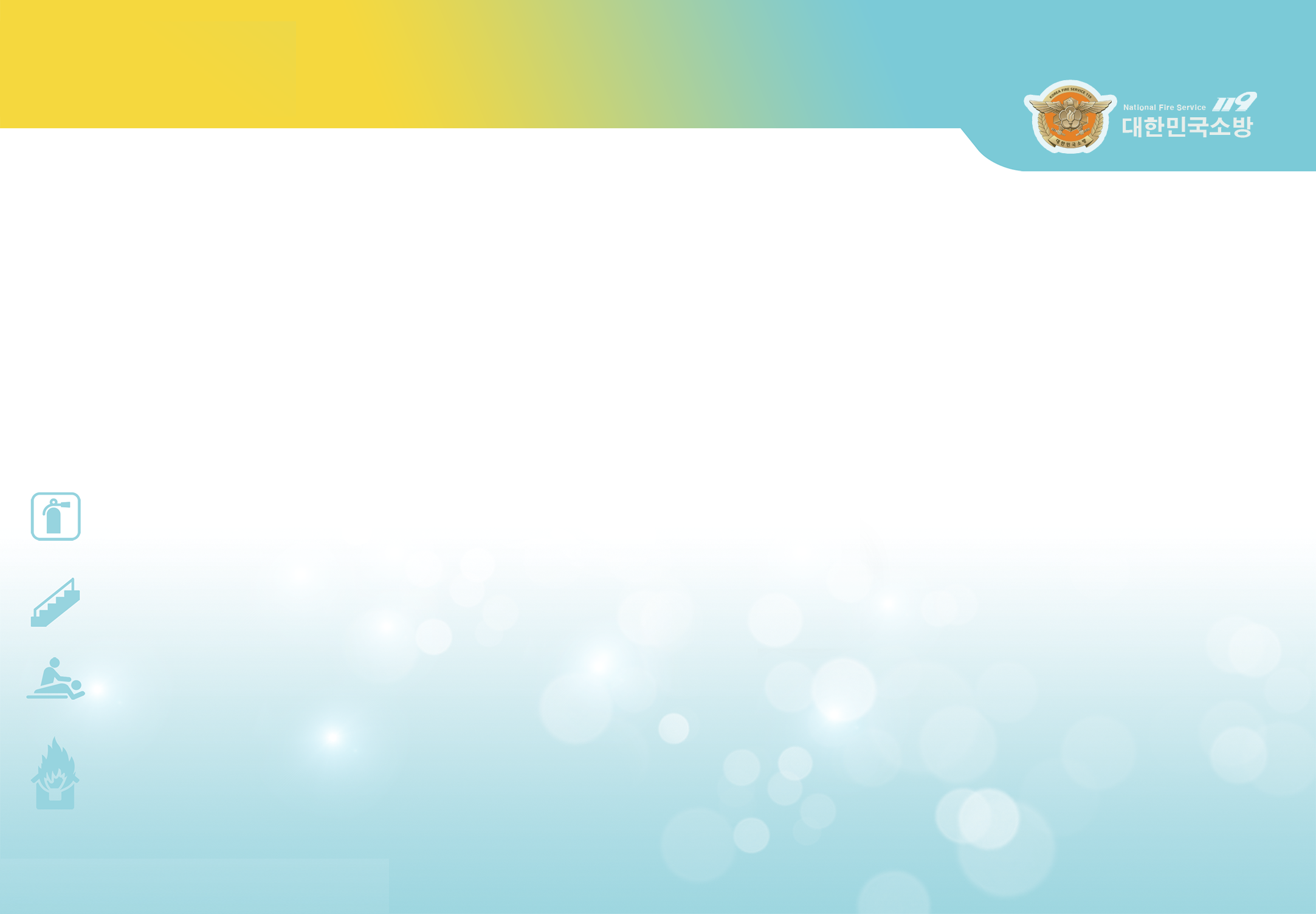 Woman
Disabled
Elderly
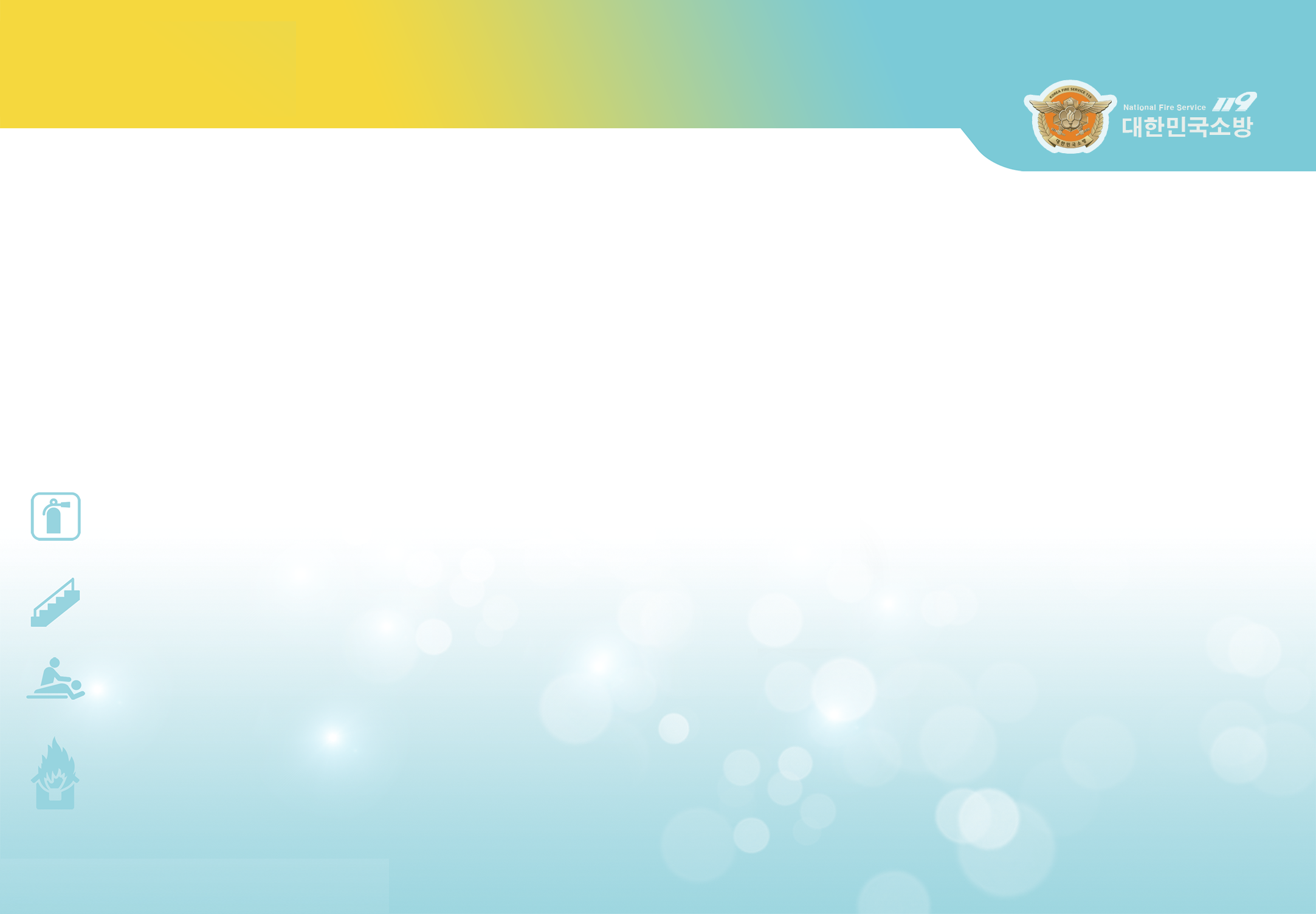 Korean Words for Emergency Situations
1
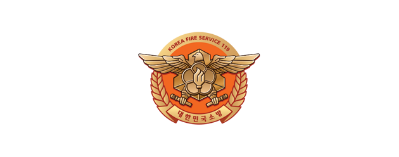 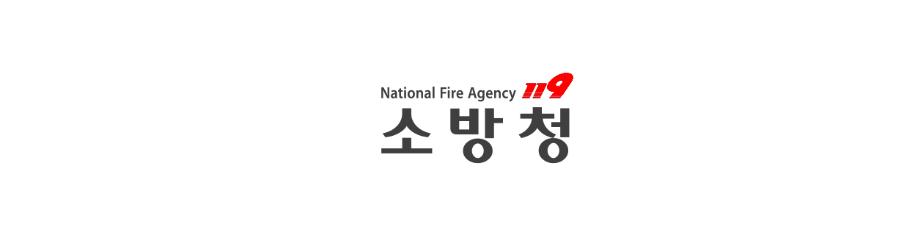 Remember the sentence - “Bul i ya” when there's a fire
If you can’t say this sentence or miss the opportunity to do so, you may lose your chance to live
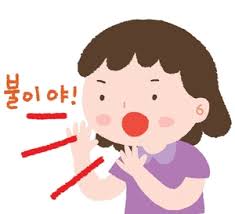 1. “Bul i ya~!!” Scream to announce a fire to everyone
Bul i ya
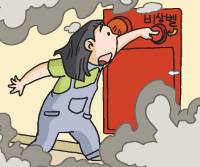 2. “Daepihaseyo~!!” Scream to announce the escape exit to everyone
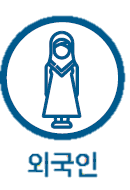 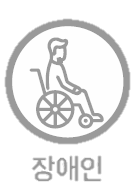 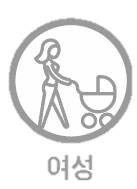 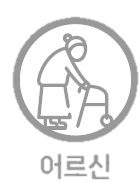 Foreigner
3
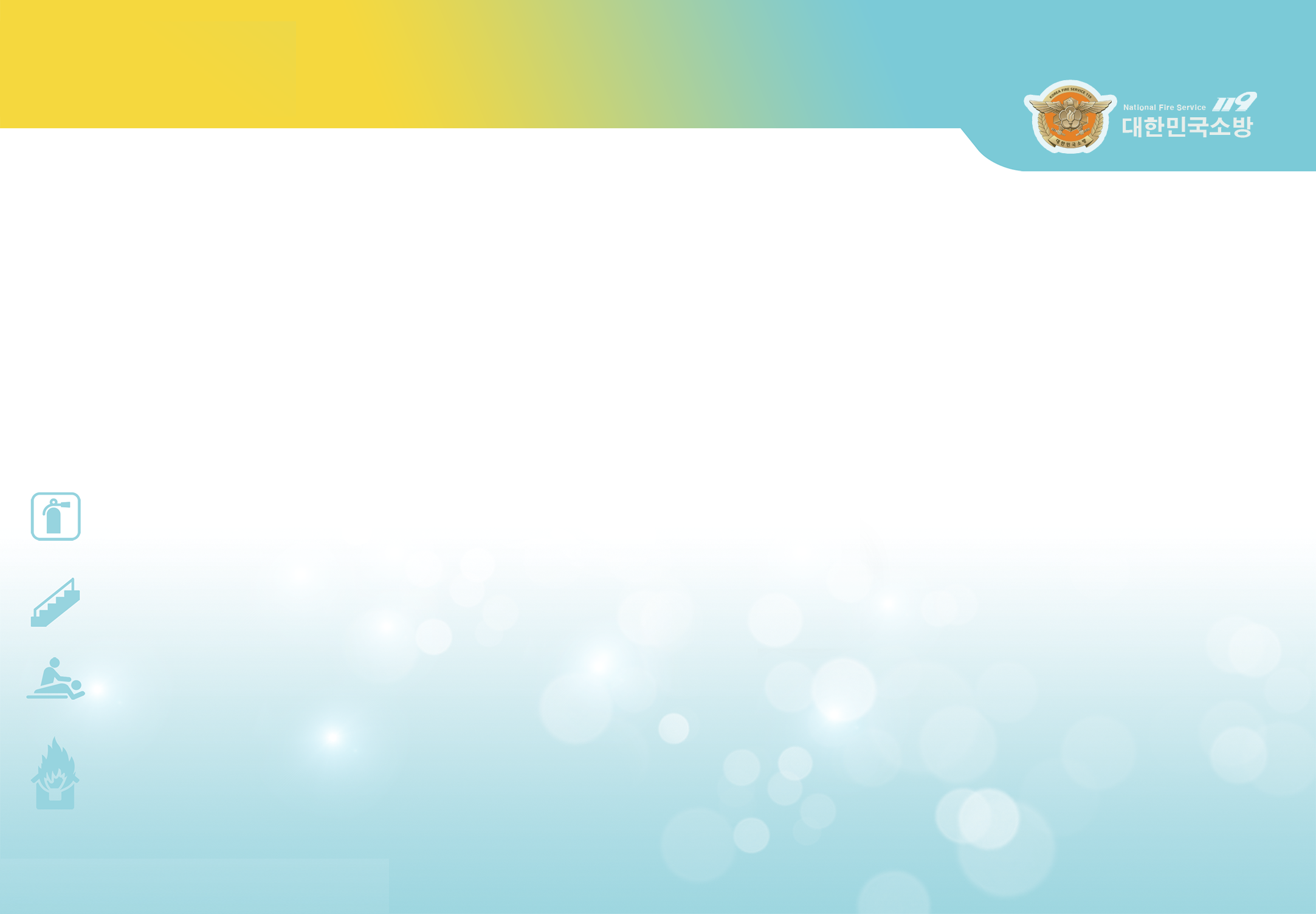 Woman
Disabled
Elderly
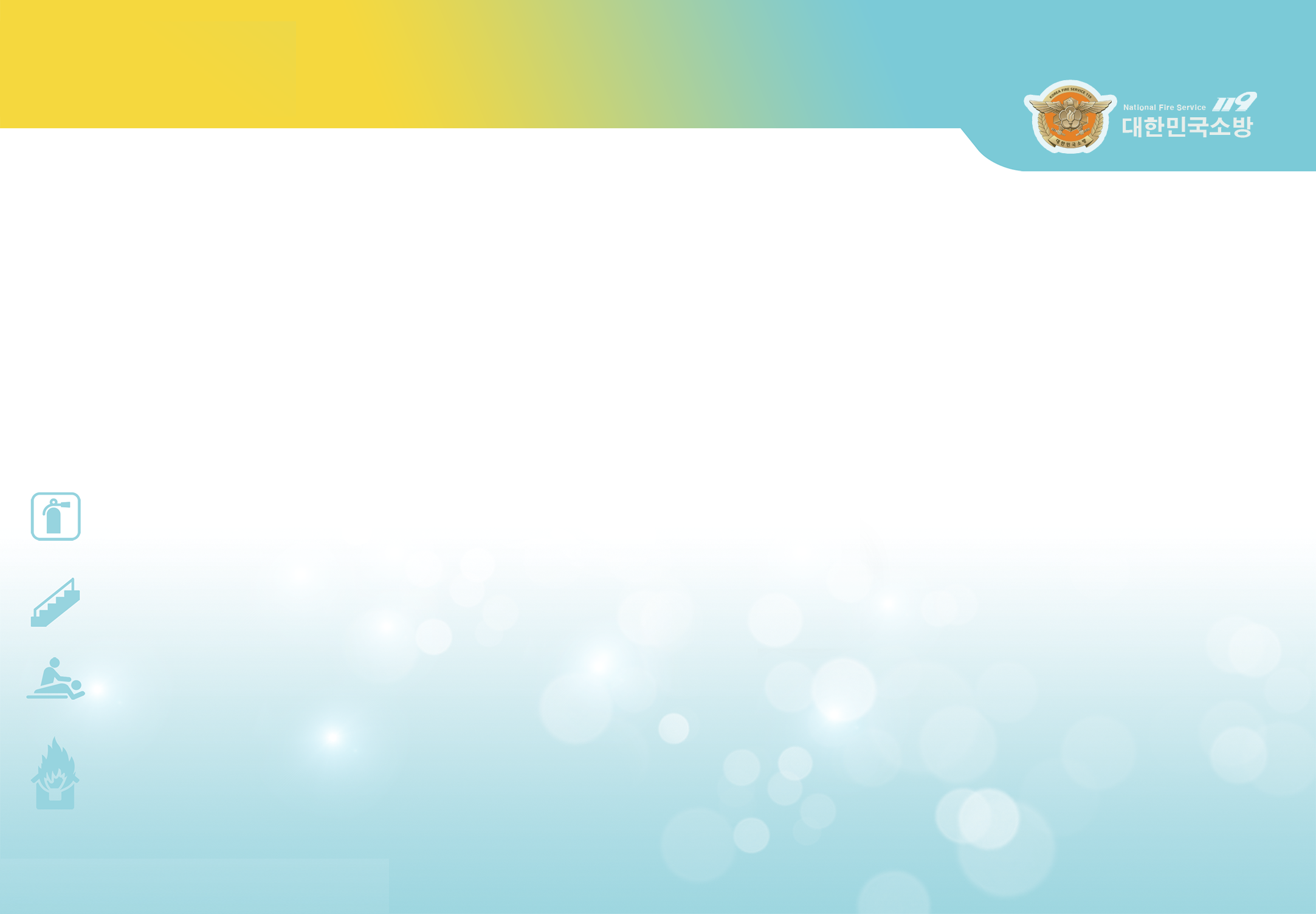 Korean Words for Emergency Situations
1
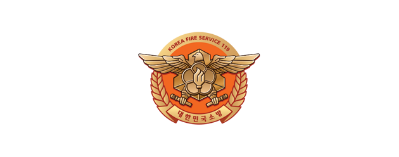 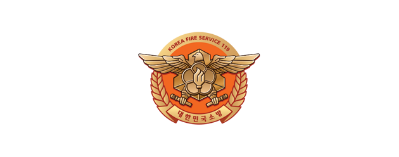 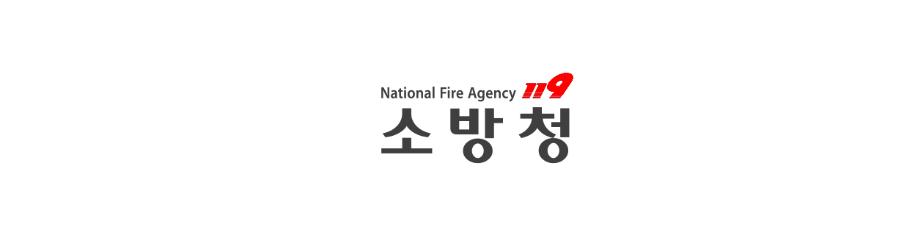 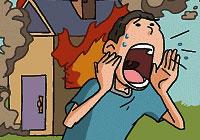 3. “Do oa chu se yo~!!” Scream for rescue
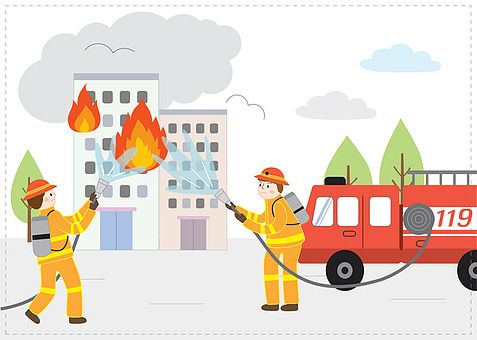 4. “Mu sưn il i e yo? “ / “Cham kam man ki ta ryo chu se yo~”
Words that help when calling 119
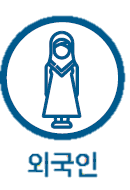 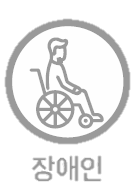 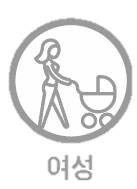 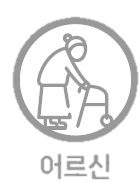 Foreigner
4
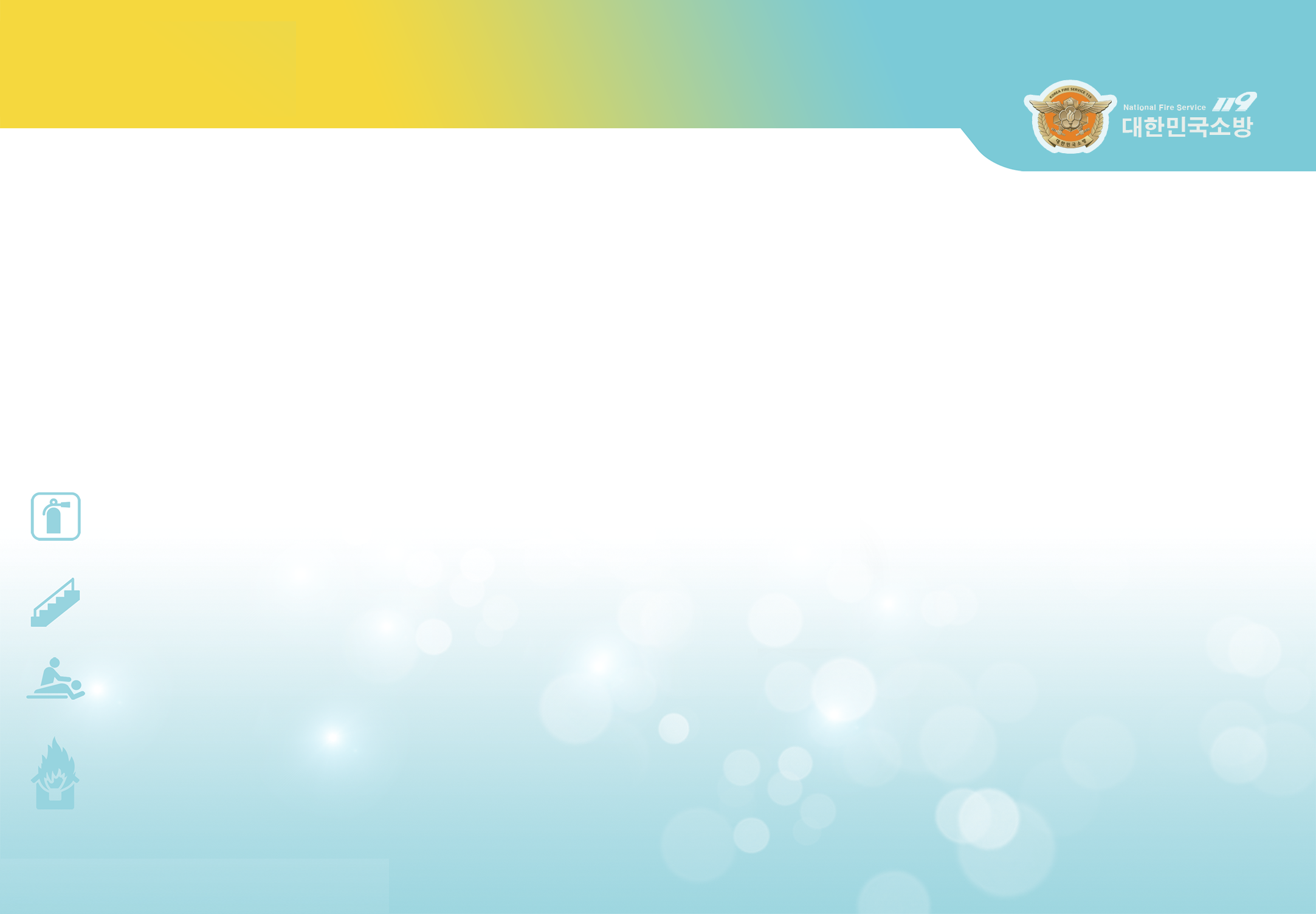 Woman
Disabled
Elderly
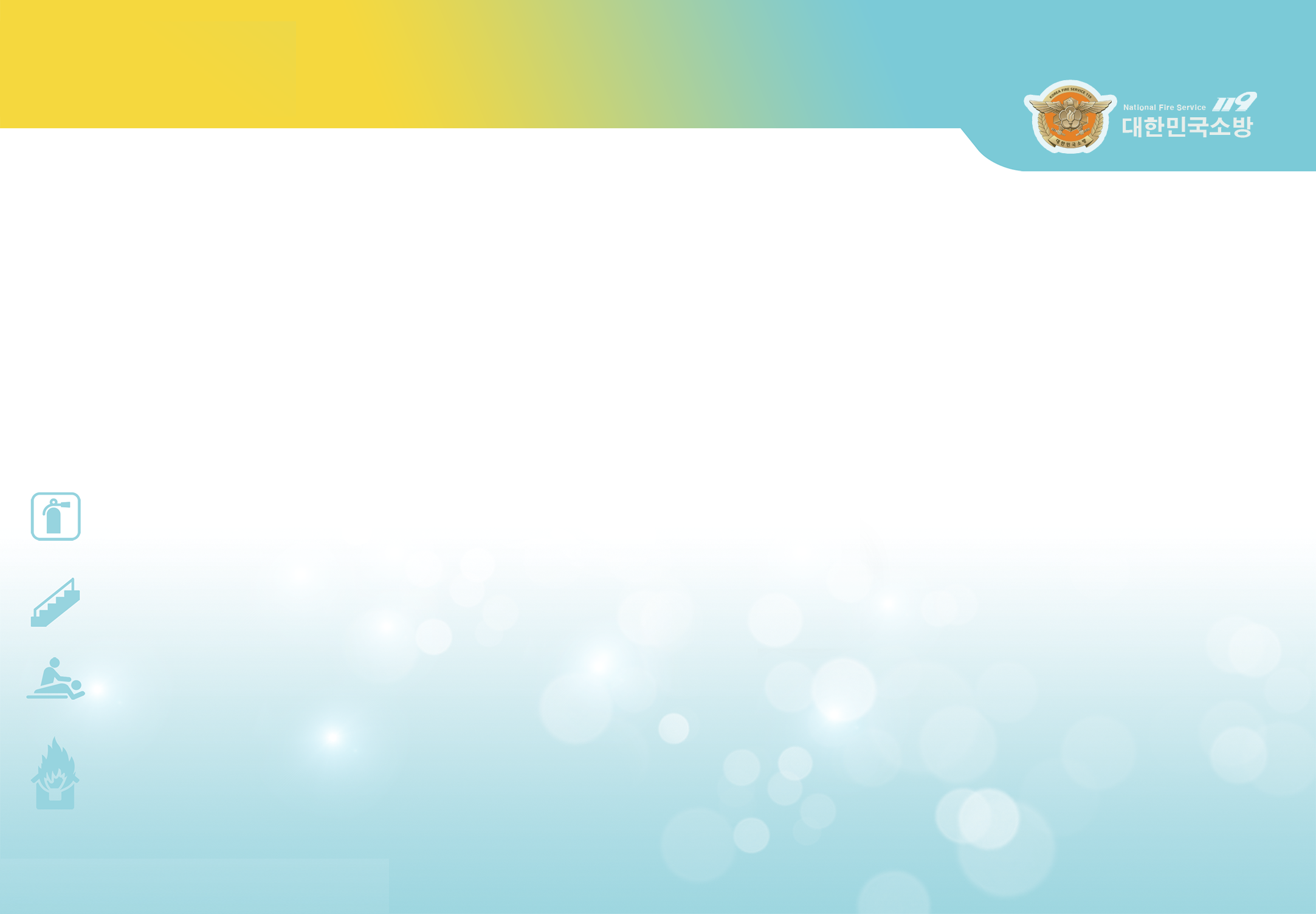 Actions Upon Detecting A Fire
2
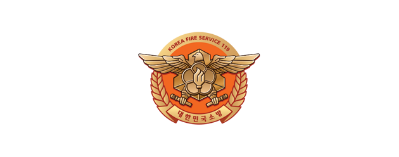 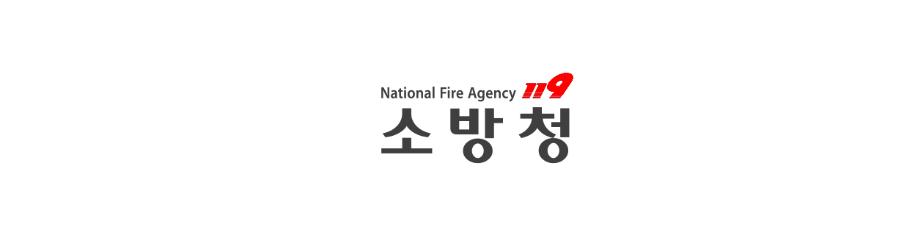 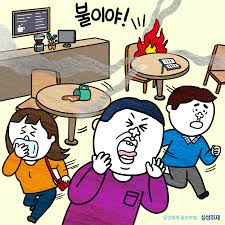 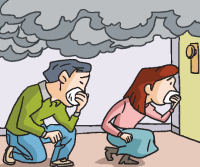 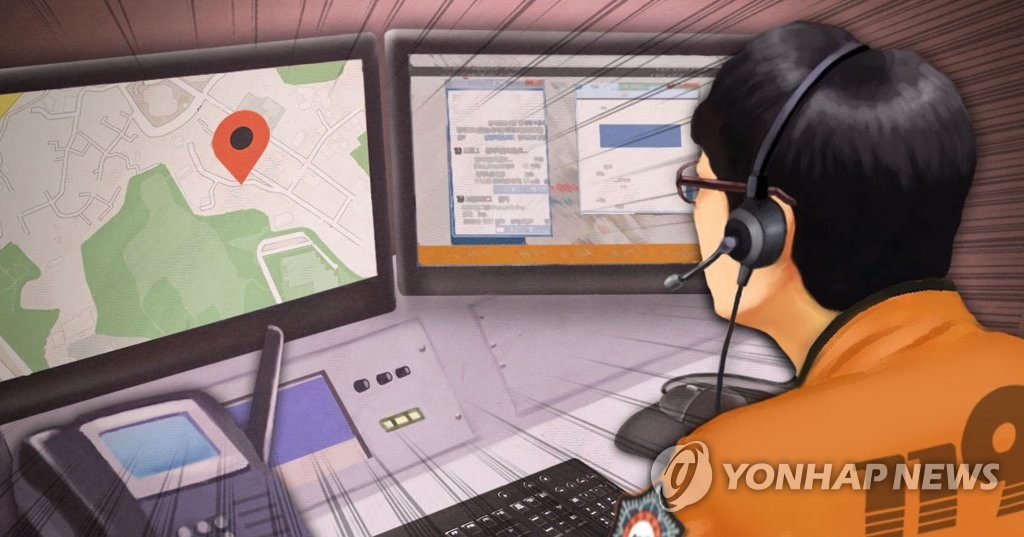 1.“Bul i ya!” Scream to announce a fire
2. Evacuate to a safe place through exits
3. Call 119 
upon reaching a safe place
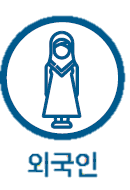 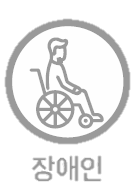 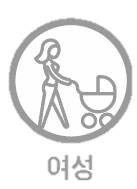 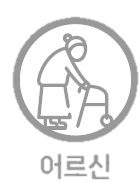 Foreigner
5
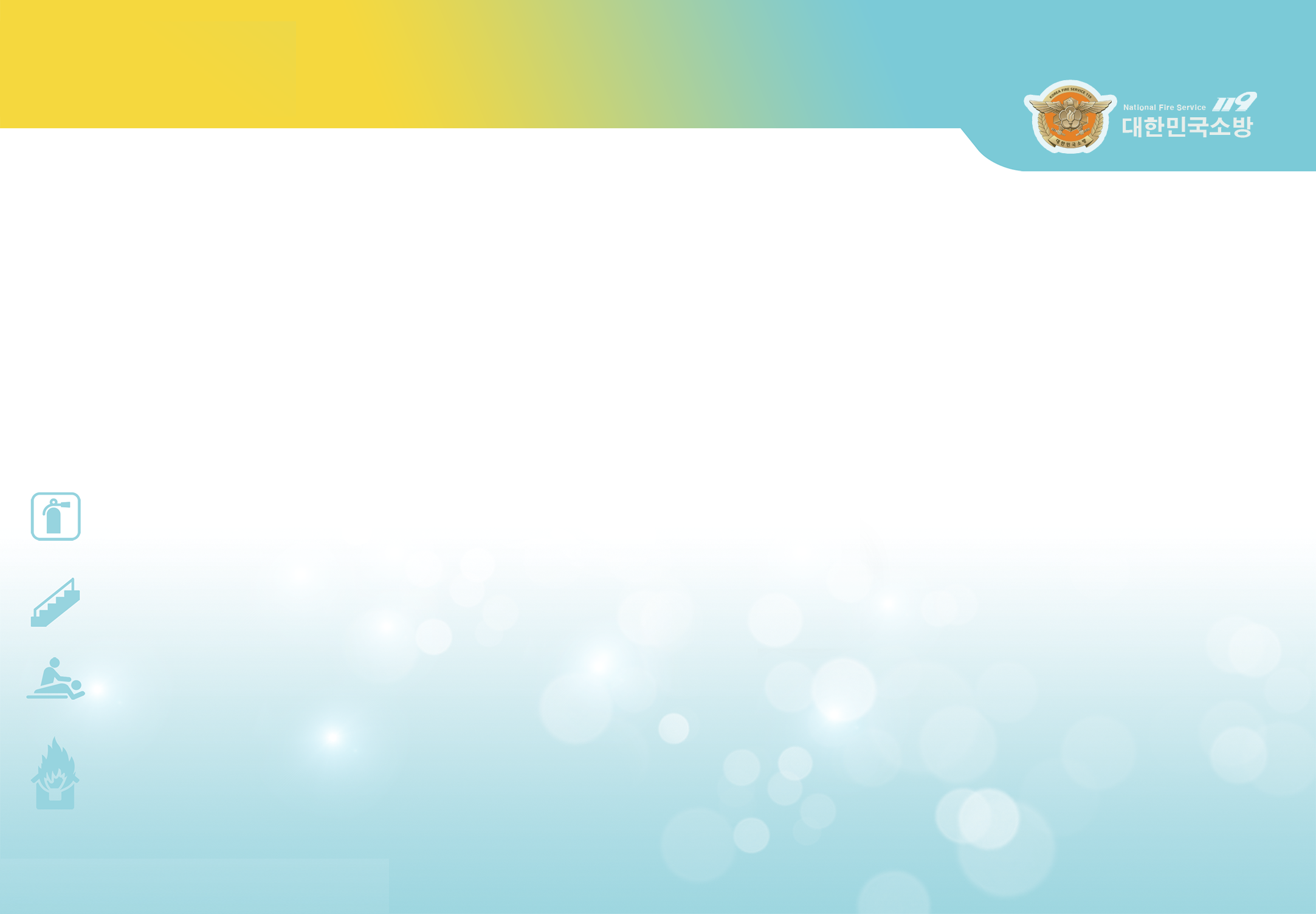 Woman
Disabled
Elderly
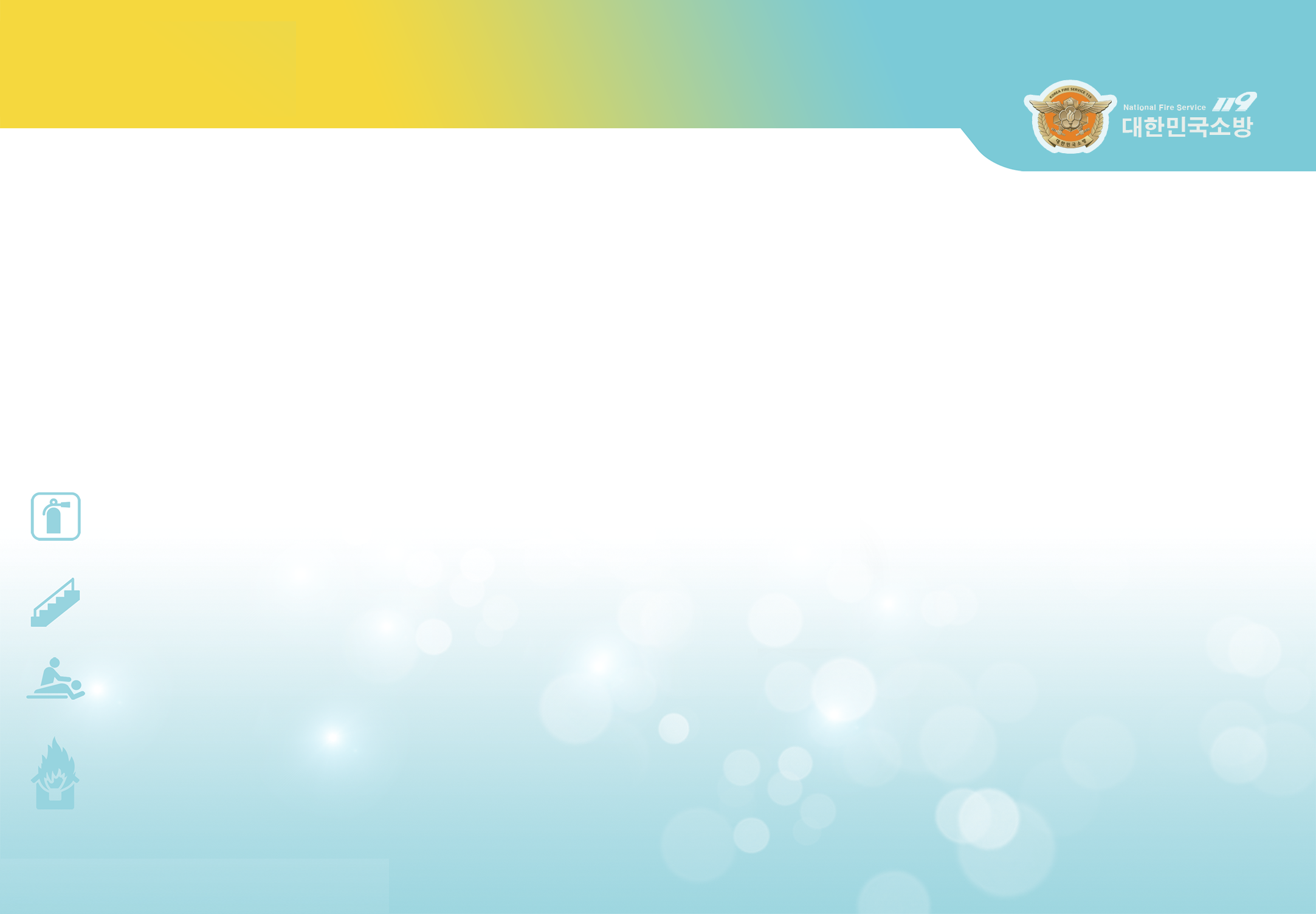 3
Call 119
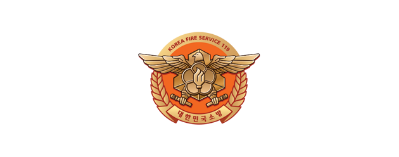 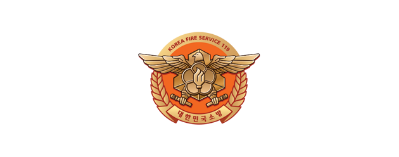 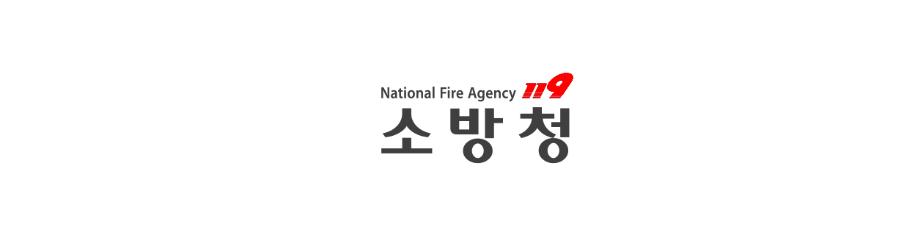 Call 119 when one doesn’t speak Korean
1. Connect to a third-party interpreter service through the interpreter service provider
 2. Video call / Call 119 by app
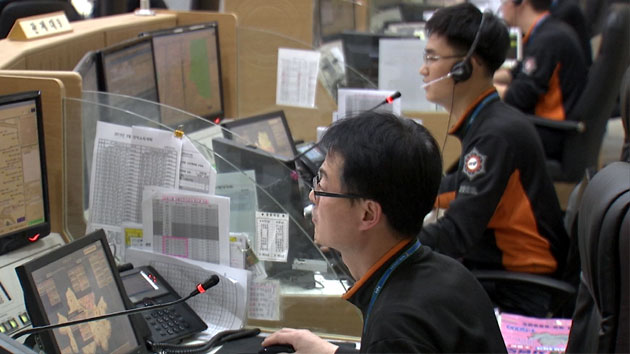 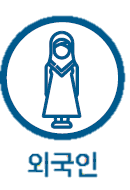 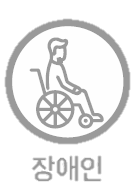 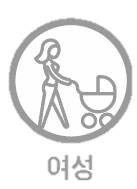 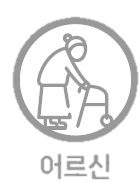 Foreigner
6
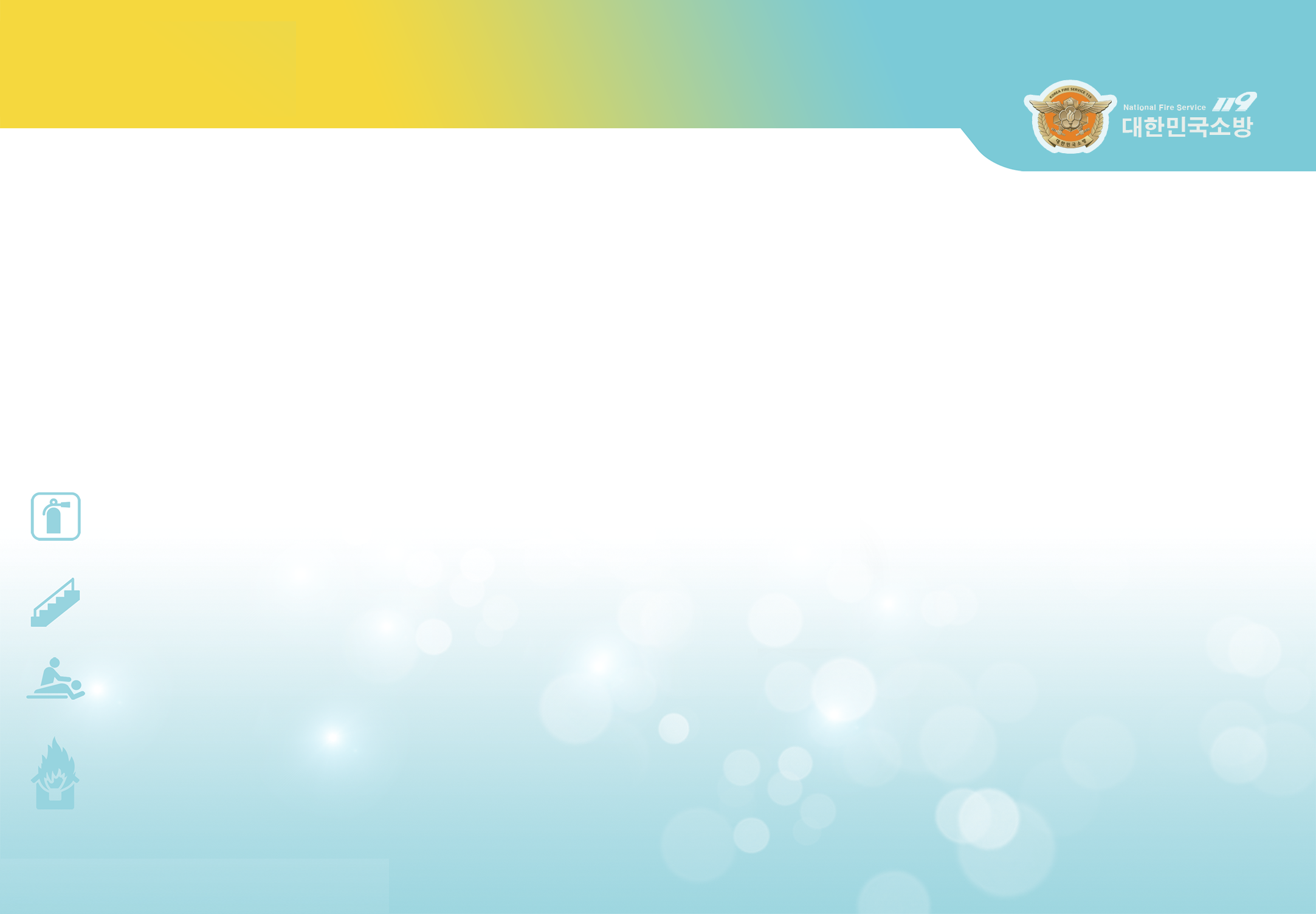 Woman
Disabled
Elderly
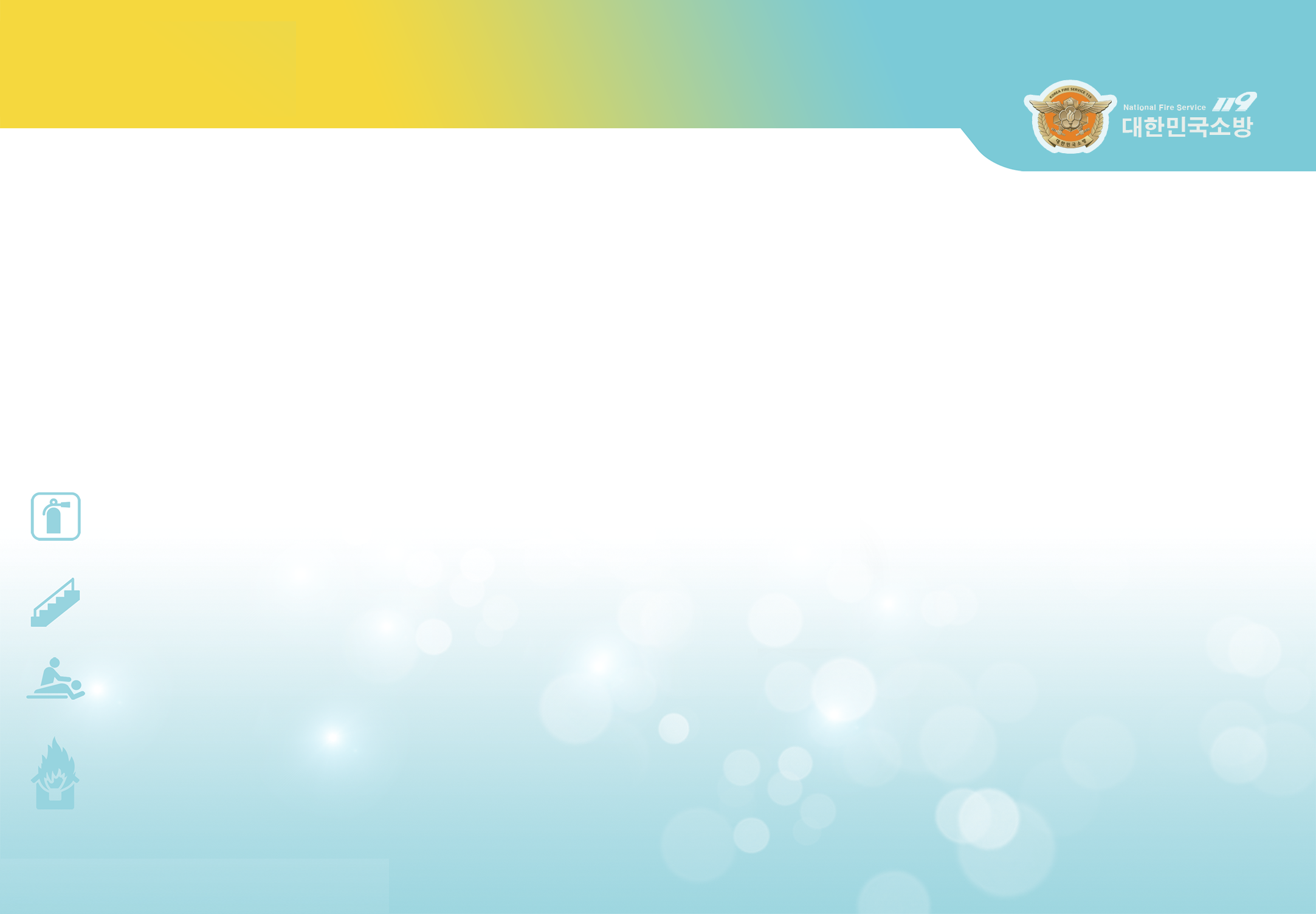 Key Points for Fire Safety
*
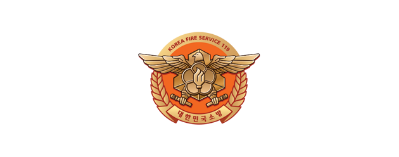 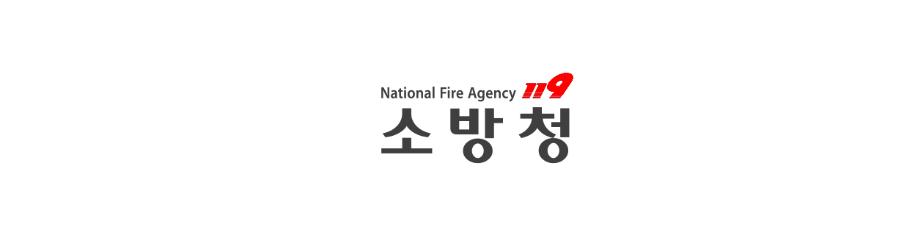 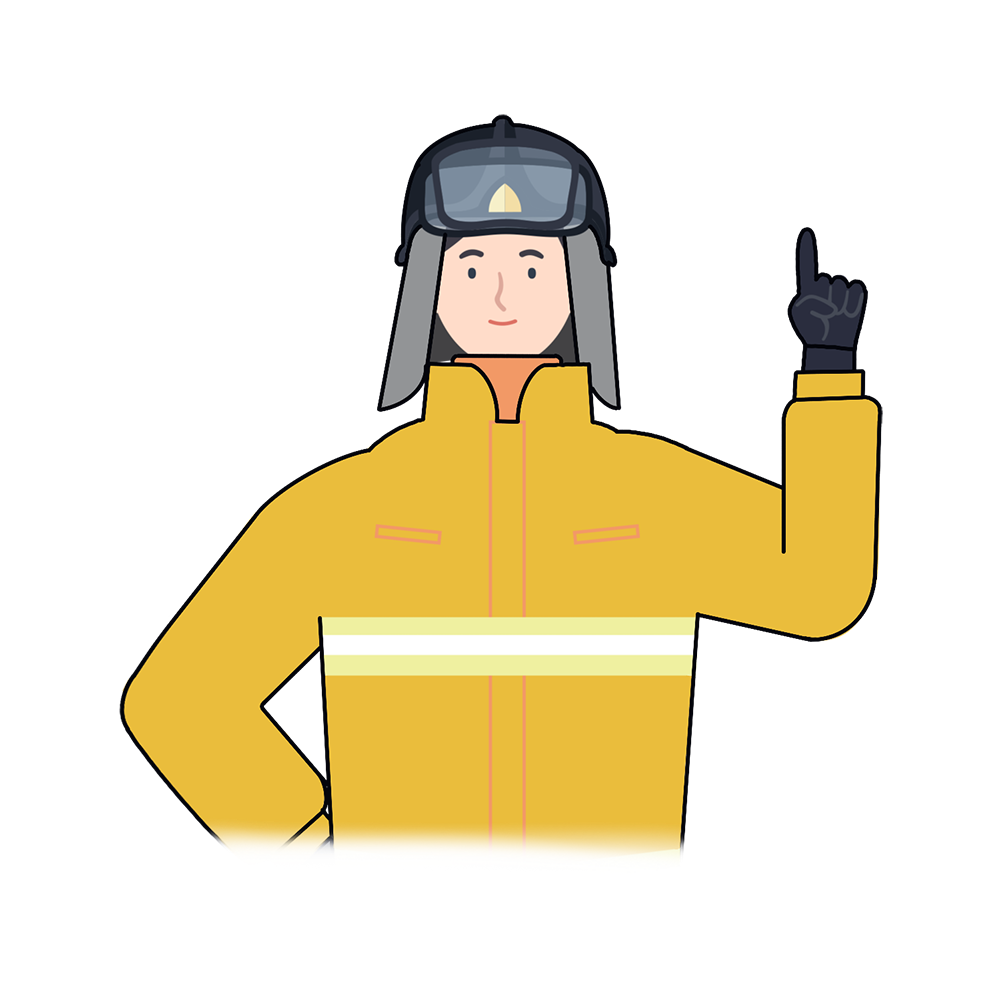 “
It is necessary to know the phrases needed for survival to use in case of fires or natural disasters.
Don't forget that it takes just one Korean phrase in an emergency to save the lives of you, your loved ones and those around you.
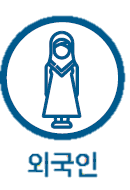 “
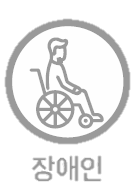 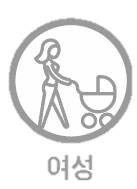 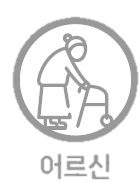 Foreigner
7
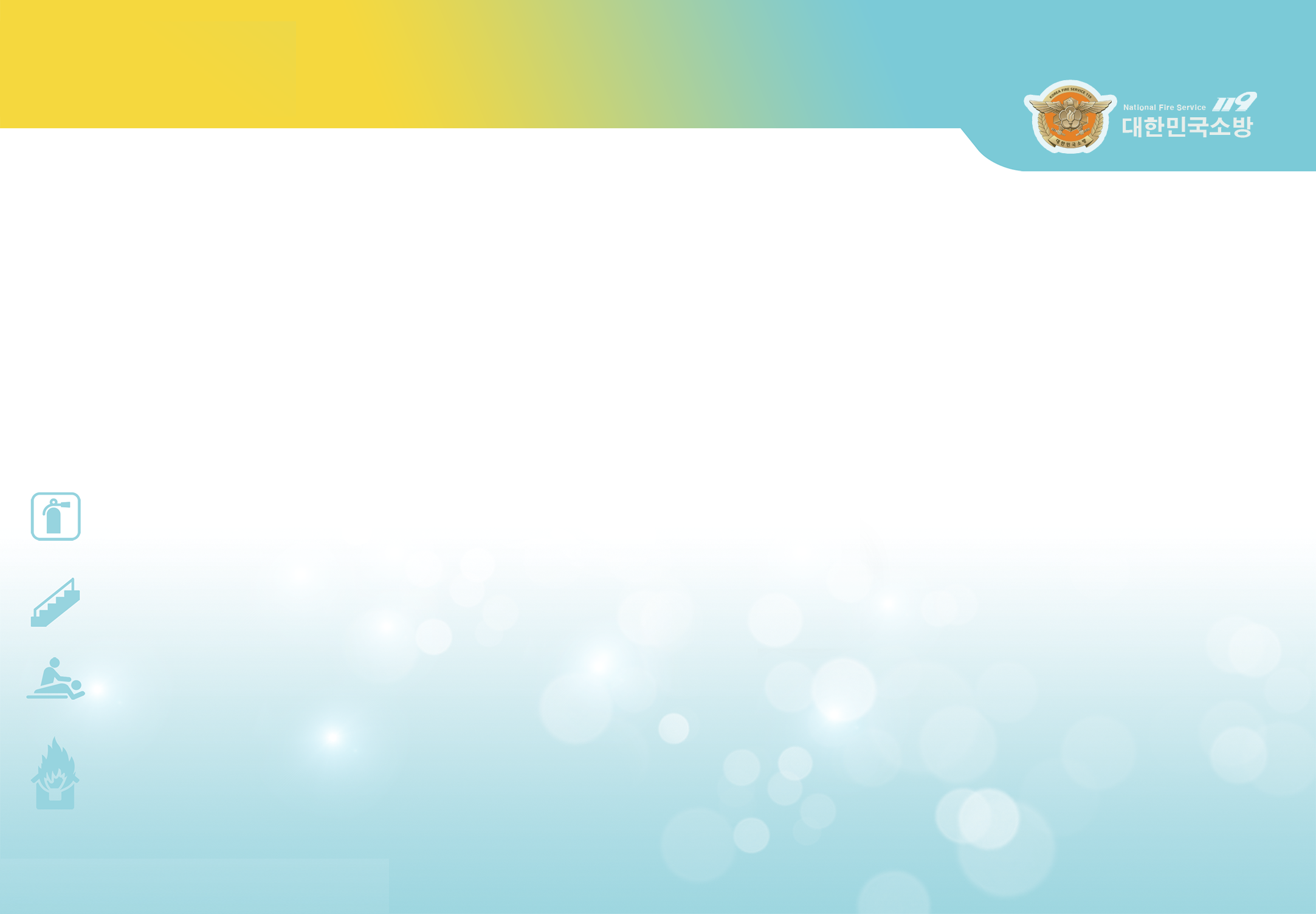 Woman
Disabled
Elderly
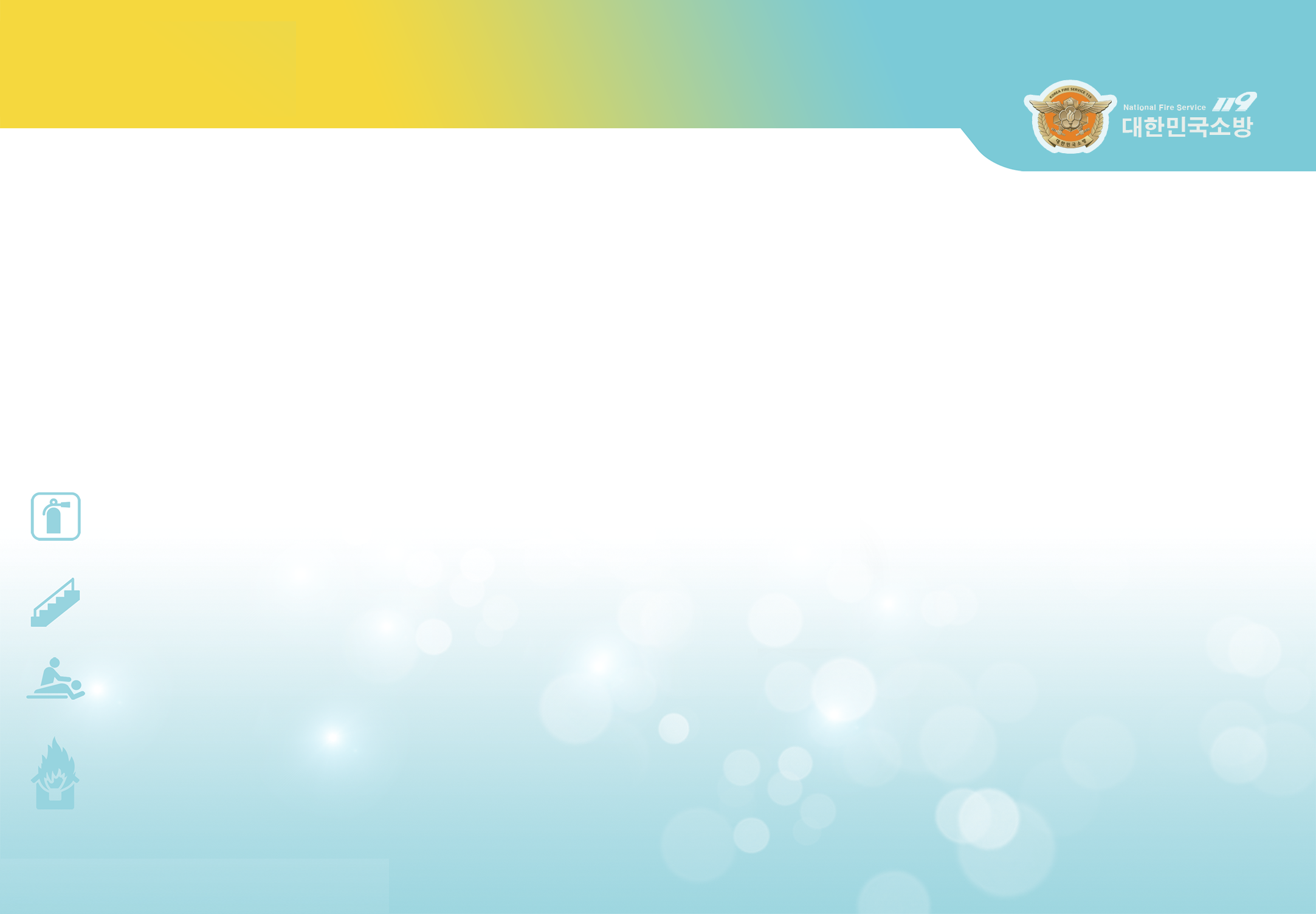 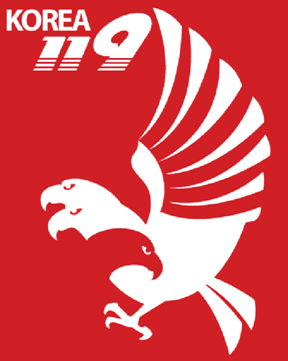 Korean Words For Emergency Situations
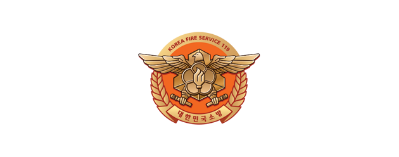 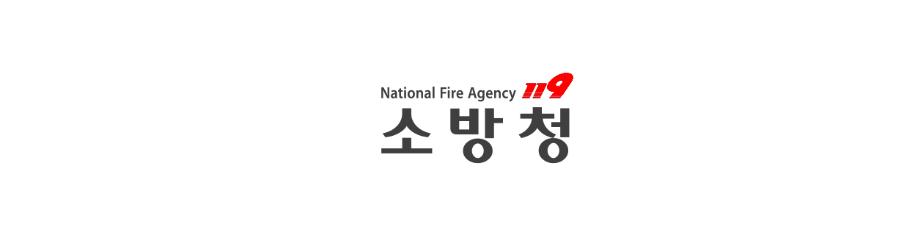 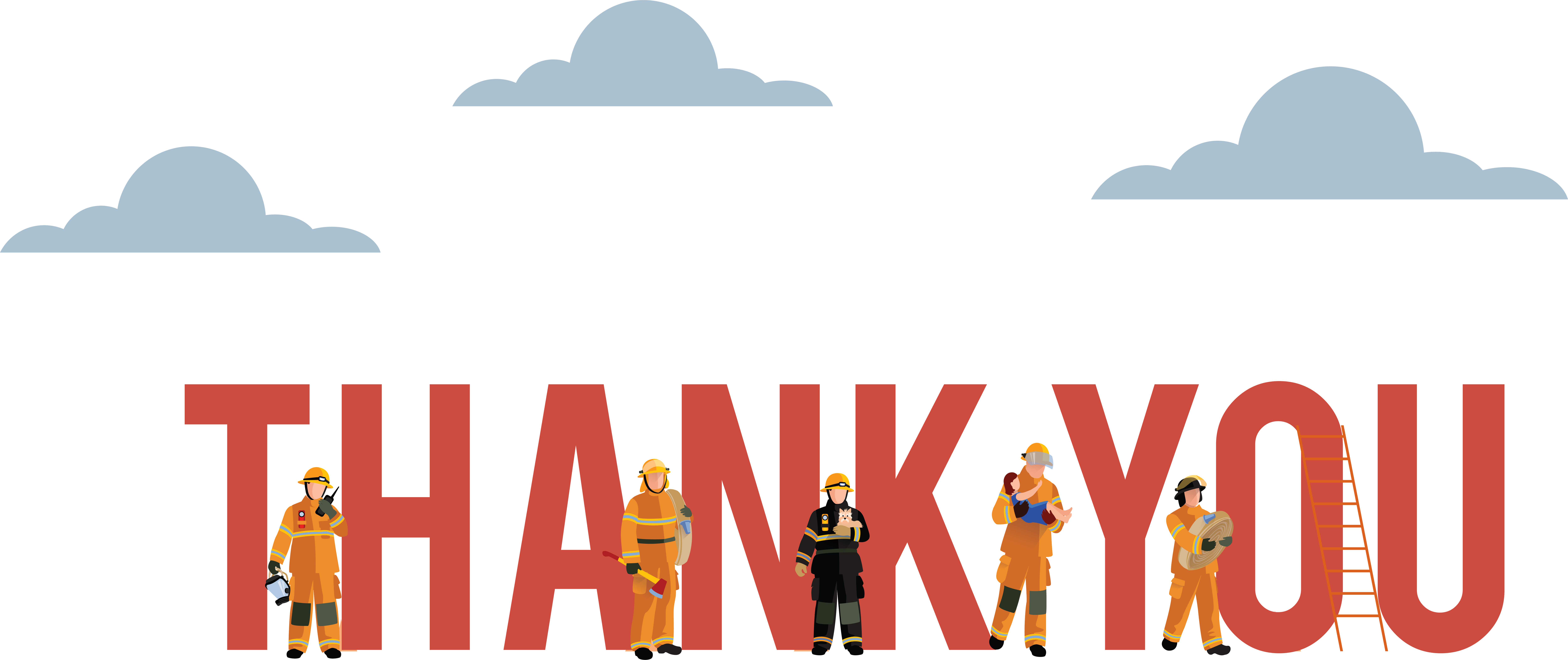 Fire safety training is the foundation for a safe society and happy people